Применение метода проектов в начальных классах.
Тутнанова Светлана  Петровна 
учитель начальных классовМБОУ «СОШ №118»
Типы проектов:
Исследовательские;
Творческие;
Ролевые, игровые;
Ознакомительно-ориентировачные (информационные);
Практико-ориентированные(прикладные).
По признаку «предметно-содержательная область»выделяют:
Монопроекты;
Межпредметные.
По характеру контактов бывают:
Школьные;
Региональные;
Международные.
По количеству участников:
Индивидуальные и групповые;
            
		По продолжительности выполнения:
Краткосрочные;
Средней продолжительности;
Долгосрочные.
Тема проекта: Древние корни народного искусства»
Основополагающий вопрос: 
«В чем проявилась мудрость устроения жилой среды русской избы?»
Проблемные вопросы:
Что в древности обозначало слово «Изба»?
Что объединяло все русские избы?
Каков интерьер крестьянского дома?
Чем интересны конструкции и декор предметов народного быта?
Из каких элементов состоит русский народный костюм?
Этапы работы над проектом:1 этап. Погружение в проект
2этап. Организация деятельности.
Маршрутный лист
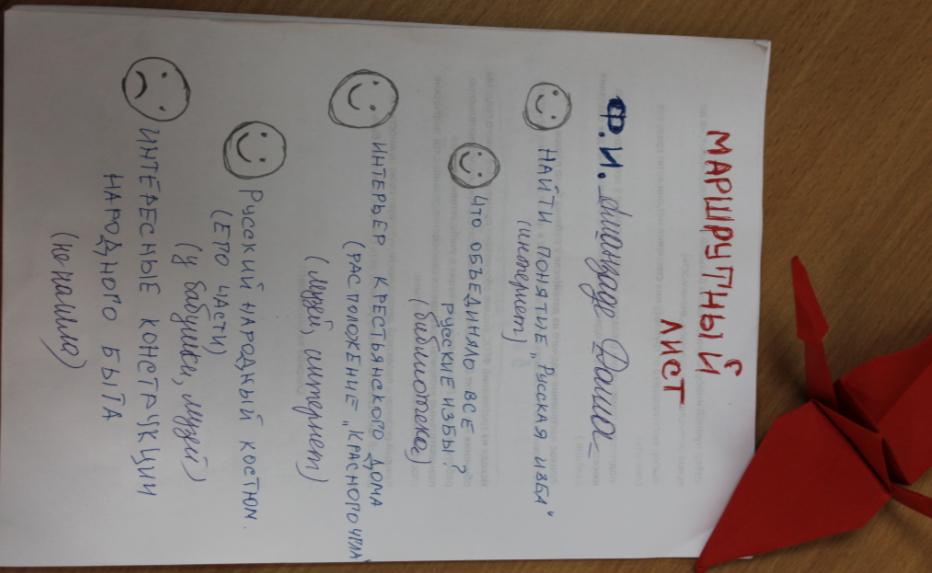 3 этап. Осуществление деятельности Сбор информации
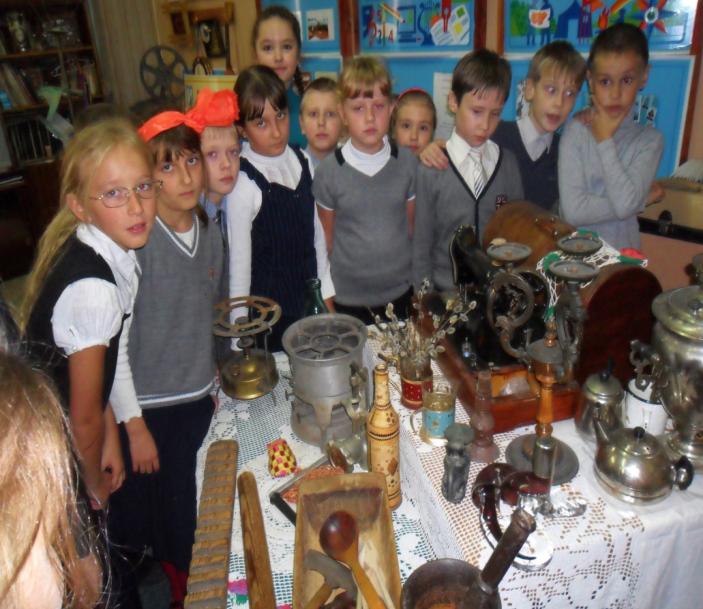 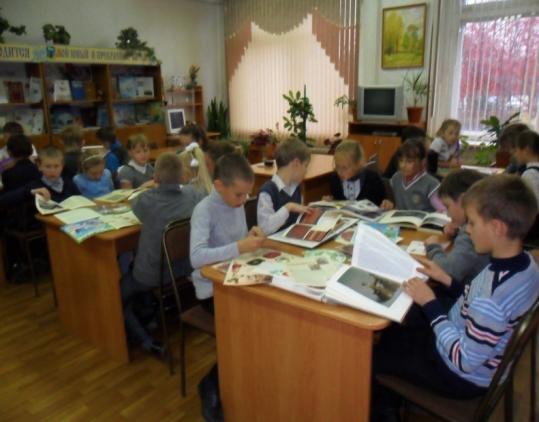 Изготовление макета избы:
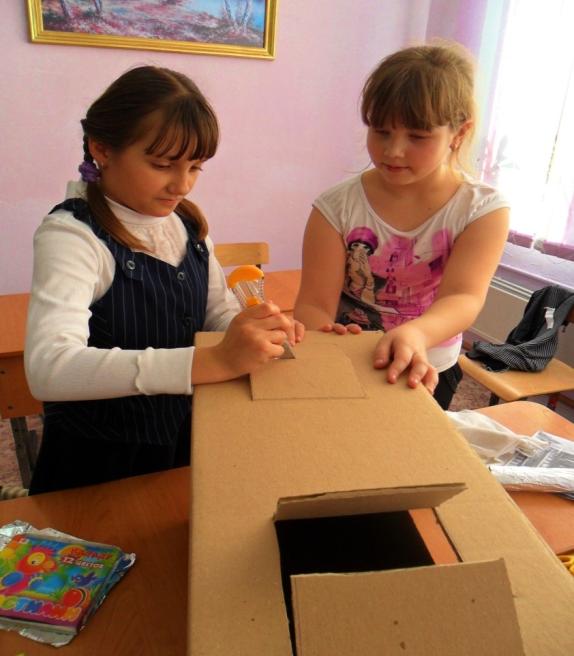 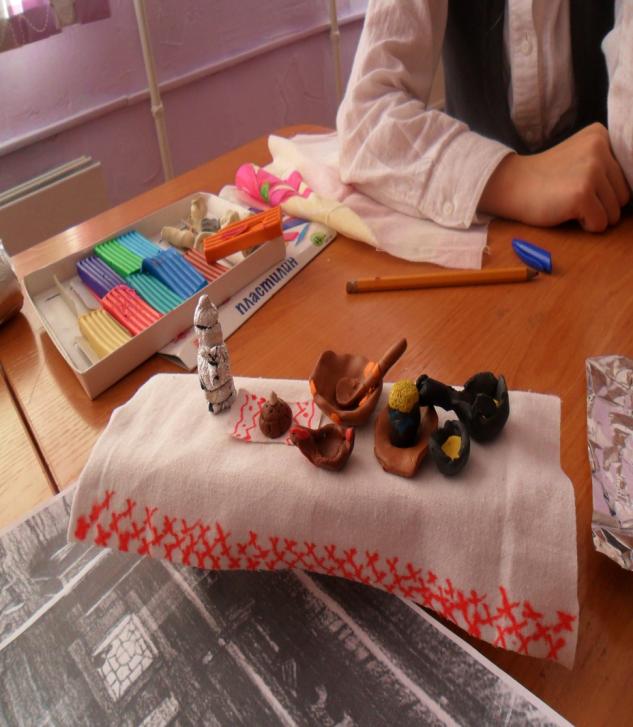 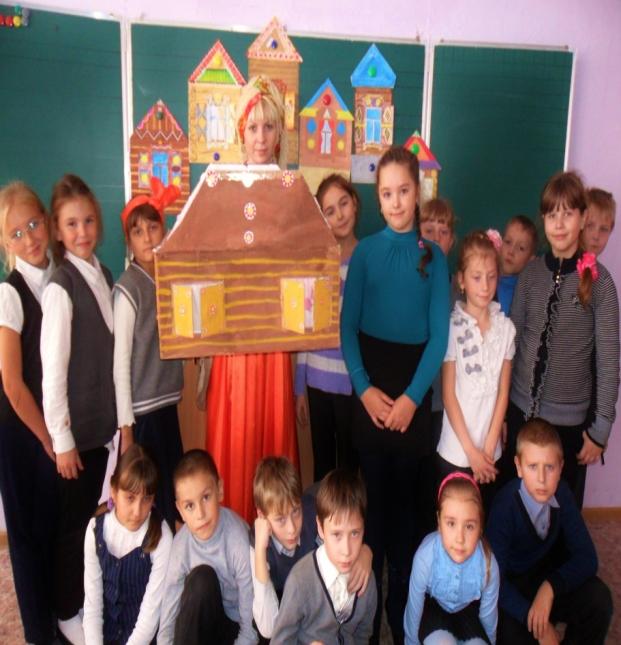 4 этап. Презентация
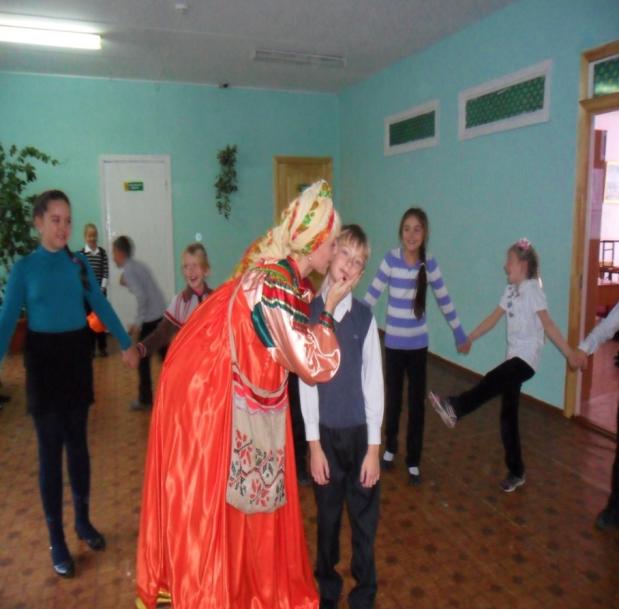 Таблица «Эдварда де Боно»
Голосование экспертной комиссии(2 класс)
Оценка учителя
«-»данного проекта
«+»данного проекта
перекликается с другими предметами;
цели проекта выполнены;
получение новых знаний самостоятельно;
интерес детей остался на протяжении всей работы;
доброжелательная обстановка.
степень самостоятельности;
отбор нужной информации;
выбор выступающего;
подготовка презентации;
«плохое» настроение.
Спасибоза внимание!!!!
Светлана Петровна Тутнанова 
tutnanova@mail.ru